PMTCT & Care for the Pregnant Woman with HIVModule 4 Zoom Activities
#1: Fishbone activityObjective: Illustrate factors leading to low EID rates using a fishbone diagram (QI)
Review
Preventing mother to child transmission (PMTCT) is an integrated approach to service delivery to:
Prevent pregnant women who are HIV- from acquiring HIV during pregnancy or breastfeeding
Ensure pregnant women with HIV are maintained on effective ART from pregnancy through delivery and breastfeeding
Minimize the risk of transmission at delivery through various obstetric approaches
Ensure HIV-exposed newborns receive appropriate prophylactic ART
Early infant diagnosis (EID) is critical to early initiation of lifesaving treatment and all healthcare providers can play a role in encouraging mothers to have their babies tested. 
WHO recommends infants born to mothers with HIV should be tested for HIV-1 DNA between 4 and 6 weeks of age.
Children should have a repeat HIV DNA test at 18 months and/or when breastfeeding ends, whichever one is later, to provide the final infant diagnosis.
Fishbone Diagram practice
A Fishbone Diagram “graphically displays the relationship of the causes to the effect and to each other, helping teams identify areas for improvement”1
In your group, you will fill out a fishbone diagram to ascertain reasons why EID rates in your clinical setting are low or nonexistent.
1. Institute for Healthcare Improvement Patient Safety Essentials Toolkit
Example of a Fishbone Diagram
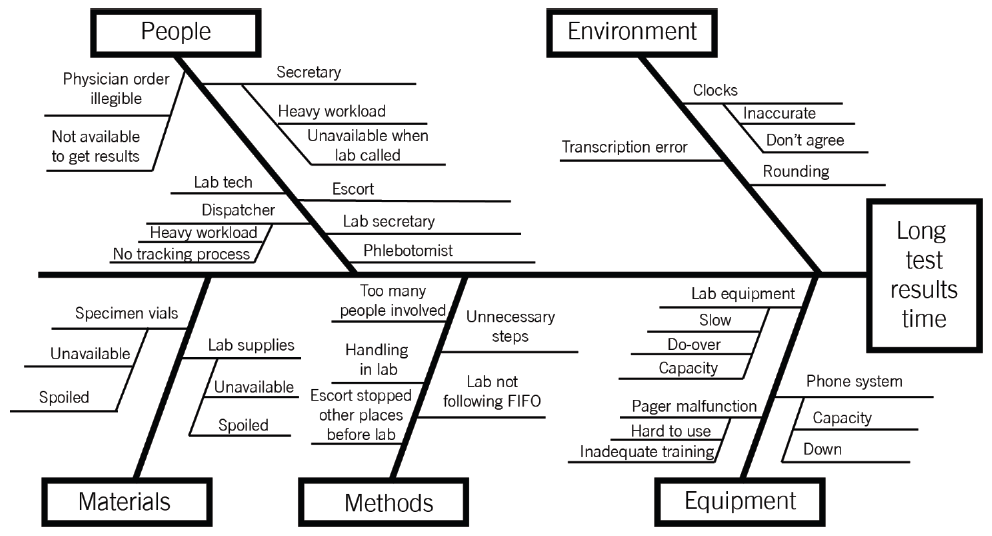 Fishbone Diagram
People
Environment/Workplace
Equipment
Methods
Materials/Supplies
Low or non-existent 
EID rates
Breakout rooms
15 minutes
What causes did you discuss?
People
Environment/Workplace
Equipment
Methods
Materials/Supplies
Low or non-existent 
EID rates
 What might the solutions be?
Possible causes
People 
Parent/caregiver lack of information/not aware of EID 
Parent/caregiver avoiding EID due to concerns about stigma 
Inability to reach parent post-partum 
Provider lack of knowledge of EID 
Provider not offering/recommending EID 
Health professional, phlebotomist or lab technician may not be present to either obtain sample or run the test 

Environment/workplace 
HIV stigma/discrimination in communities 
Transportation network is disrupted 
Difficult for parent/caregiver to come for EID 
Difficult for laboratory to send sample or obtain materials/supplies 
Laboratory is closed 





Material/supplies 
Point-of-care (POC) EID not available or not on site 
Reagents not available or expired 
Blood draw supplies not available or expired 
DBS cards not available 

Methods 
High costs 
Providers may not be aware of protocol 
Information system slow for return of results or lengthy turnaround time 
Protocol for EID has not been standardized at your institution 
Protocol for indeterminate results does not exist 
 
Equipment 
Lab machine to test this is not operational 
Lab machine to run this test is not available at clinical setting 
No Gene Xpert at this facility 
HIV DNA PCR technology outdated
#2: Multidisciplinary discussion Objective: Discuss the unique needs of mothers and newborns related to HIV
Multidisciplinary discussion questions
Describing the challenges that women with a new infant and new diagnosis may face 
Explaining possible solutions to these challenges that you can contribute from the standpoint of your own health profession 
Identifying community resources that may also help address these challenges
Breakout rooms
10 minutes
Reflection